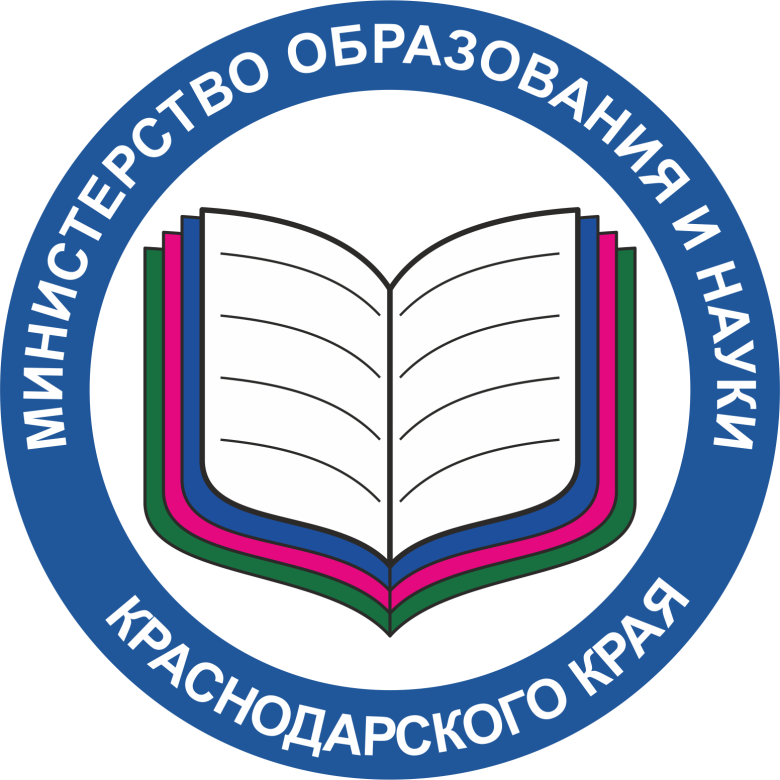 Об особенностях организации и проведения ГИА-9 в 2016 году



Лозовая О.А., начальник отдела 
общего образования
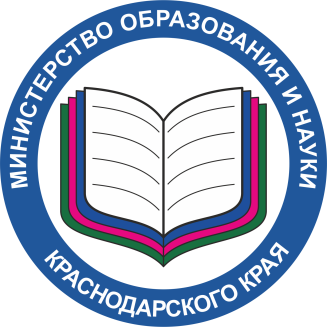 ФЕДЕРАЛЬНЫЕ ДОКУМЕНТЫ
Федеральный закон от 29 декабря 2012 года № 273-ФЗ 
     «Об образовании в Российской Федерации»; 

Приказ Минобрнауки РФ от 25.12.2013 № 1394 
«Об утверждении Порядка проведения государственной итоговой аттестации по образовательным программам основного общего образования»
(с изменениями и дополнениями от … 07 июля 2015 г.)

Приказ Минобрнауки России от 14 февраля 2014 года № 115 
«Об утверждении Порядка заполнения, учета и выдачи аттестатов об основном общем и среднем общем образовании
 и их дубликатов»
(с изменениями и дополнениями от … 8 июня 2015 г.)
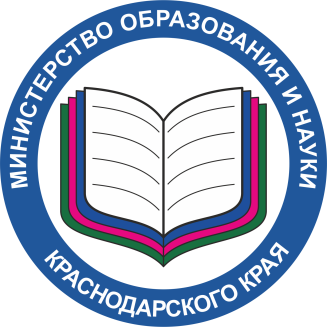 ПОРЯДОК ПРОВЕДЕНИЯ ГИА-9
п. 2  ГИА является обязательной

п. 4  ГИА - 4 учебных предмета: 
обязательные экзамены 
по русскому языку и математике, 

экзамены по выбору обучающегося 
по двум учебным предметам
(физика, химия, биология, литература, география, история, обществознание, иностранные языки, ИКТ)
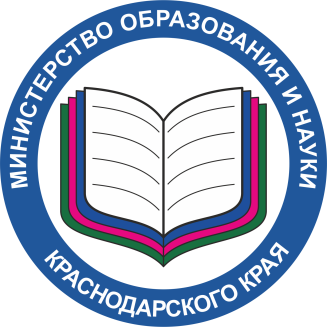 ФОРМЫ ПРОВЕДЕНИЯ ГИА  9
7 а) ОГЭ - для обучающихся ОО, освоивших образовательные программы основного общего образования в очной, очно-заочной, заочной формах, 
 в форме семейного образования 
 
и допущенных в текущем году к ГИА
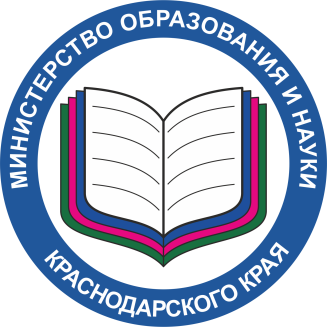 ФОРМЫ ПРОВЕДЕНИЯ ГИА 9
7 б) ГВЭ - для обучающихся в учреждениях, исполняющих наказание в виде лишения свободы, для обучающихся с ограниченными возможностями здоровья, обучающихся детей-инвалидов и инвалидов.

ГИА по желанию проводится в форме ОГЭ
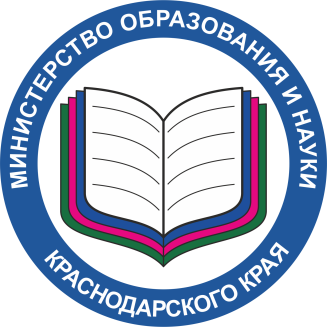 УЧАСТНИКИ   ГИА
9. К ГИА допускается обучающийся,
 не имеющий академической задолженности 
и в полном объеме выполнивший учебный план или индивидуальный учебный план

 (имеющие годовые отметки по всем учебным предметам учебного плана за
 9 класс не ниже удовлетворительных)
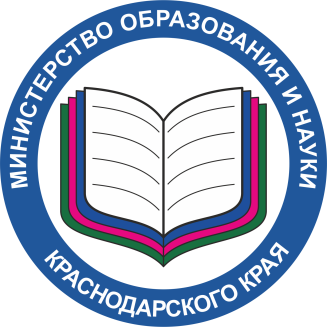 УЧАСТНИКИ ГИА
9. Обучающиеся,
 являющиеся в текущем учебном году победителями или призерами заключительного этапа 
всероссийской олимпиады школьников освобождаются
 от прохождения ГИА 
по учебному предмету, соответствующему профилю всероссийской олимпиады школьников
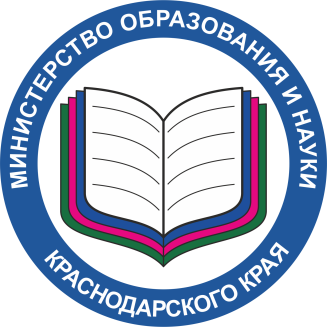 УЧАСТНИКИ ГИА-9
п. 10 Обучающиеся, освоившие образовательную программу 
в форме семейного образования,
по не имеющей государственной аккредитации образовательной программе –  вправе пройти ГИА экстерном
 
Допускаются к ГИА при условии получения отметок не ниже удовлетворительных на промежуточной аттестации
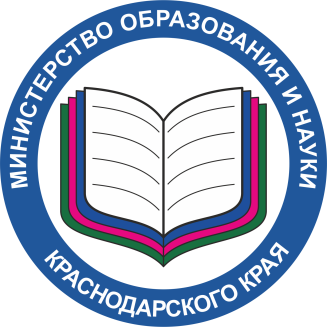 ПОРЯДОК   ГИА-9
Заявление о выборе учебных предметов и форм ГИА 
подается в ОО до 1 марта ( п.9)

ГИА начинается не ранее 25 мая (п. 24 )

Досрочно – не ранее 20 апреля (п. 26 )

ГИА для обучающихся при исправительных учреждениях – не ранее 20 февраля (п. 27 )

Для обучающихся с ОВЗ, детей-инвалидов, инвалидов, по состоянию здоровья на дому, в ОО с длительным лечением продолжительность экзамена увеличивается на 1,5 часа (п. 29 )
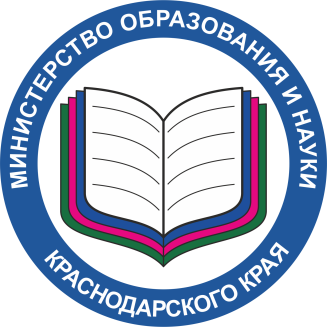 ОЦЕНКА РЕЗУЛЬТАТОВ ГИА 9
60. Результаты ГИА 
признаются удовлетворительными 
в случае, если обучающийся 
по обязательным 
учебным предметам 
набрал минимальное 
количество баллов, 
определенное МОН КК.
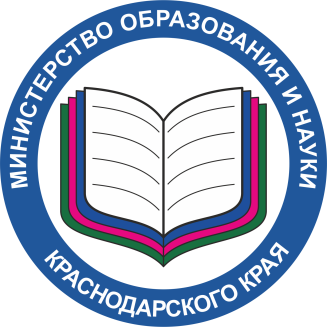 ПОВТОРНО июнь, август  2016 года
п. 30 Повторно к сдаче по соответствующему предмету по решению ГЭК допускаются:
● Получившие неудовлетворительный результат по одному         обязательному предмету;
● Не явившиеся по уважительным причинам (подтверждено документально);
● Не завершившие работу по уважительным причинам (подтверждено документально);
● Апелляция о нарушении порядка ГИА удовлетворена;
● Результаты аннулированы ГЭК в случае нарушений организаторами
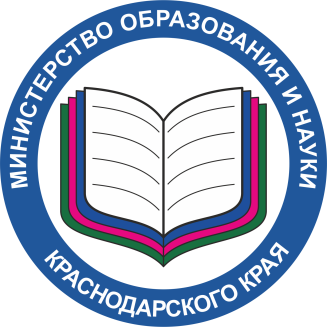 Дополнительный период 
сентябрь  2016 года
п. 61  Право пройти ГИА по соответствующему предмету не ранее 1 сентября имеют:

● не прошедшие ГИА;

● получившие неудовлетворительный результат более чем по одному обязательному предмету;

● получившие повторно неудовлетворительный результат по одному обязательному предмету в дополнительные сроки
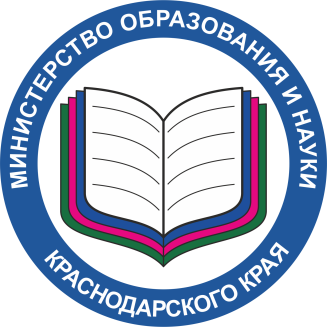 ИТОГОВАЯ ОТМЕТКА 9 класс
п. 5.3
Итоговые отметки за 9 класс 
по русскому языку и математике 
определяются как среднее арифметическое годовой и экзаменационной отметок выпускника.

Итоговые отметки за 9 класс по другим учебным предметам выставляются на основе годовой отметки выпускника 
за 9 класс.
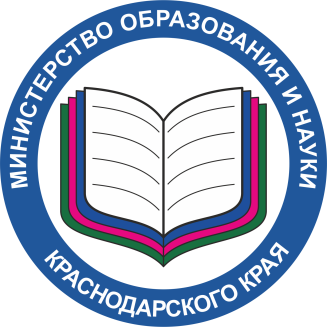 АТТЕСТАТ С ОТЛИЧИЕМ
Аттестат об основном общем образовании с отличием выдается выпускникам 9 кл,

 завершившим обучение по образовательной программе основного общего образования,
 успешно прошедшим ГИА,

 имеющим итоговые отметки отлично по всем учебным предметам учебного плана, изучавшимся на уровне ООО .
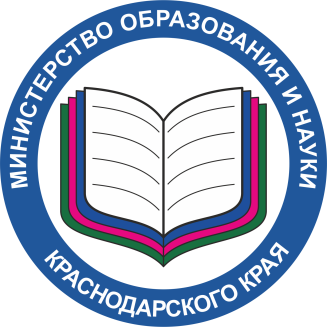 СХЕМА ПРОВЕДЕНИЯ ГИА-9
В каждом муниципальном образовании не менее чем в одном ППЭ аудитории (часть аудиторий) оборудуются средствами видеонаблюдения; 
     
Рассадка обучающихся в аудиториях на ОГЭ по русскому языку и математике по 1 человеку за столом  без учета школ и классов по 16-32 человека в аудитории;

В региональную информационную систему (РИС) вносятся все общеобразовательные организации, расположенные на территории МО, сведения об обучающихся с указанием выбранных ими учебных предметов и форм